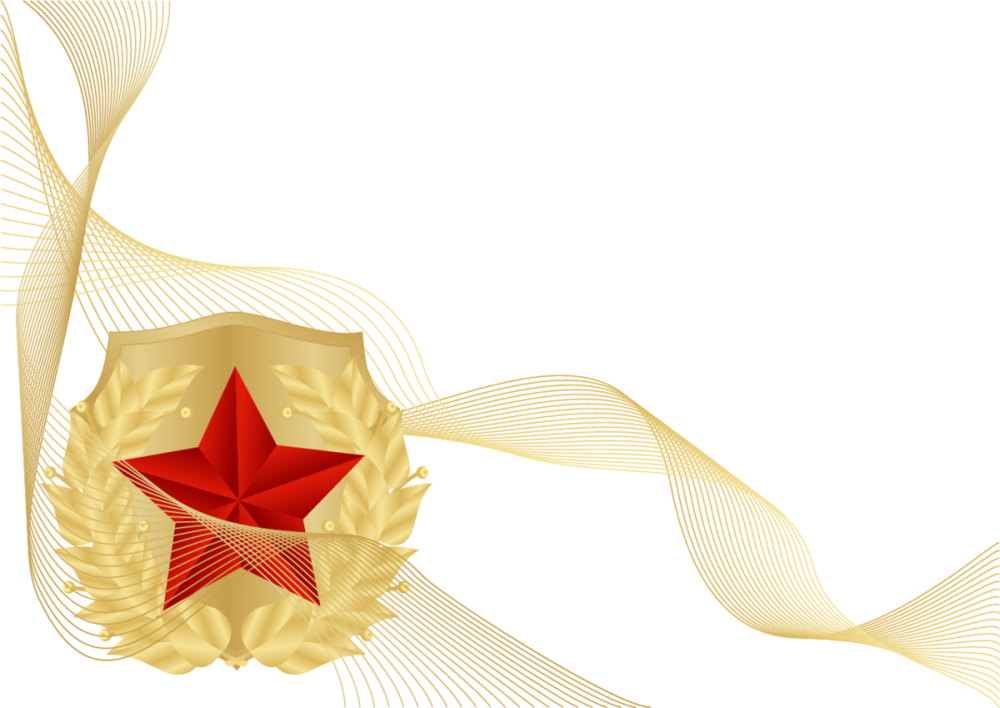 23 февраля – День Защитника Отечества!                                          Выполнила: Фахрутдинова Р. С.                                                                       библиотекарь – филиала №1                                                                                 МБУ «ЦБС» г. Набережные Челны                                                             Республики Татарстан
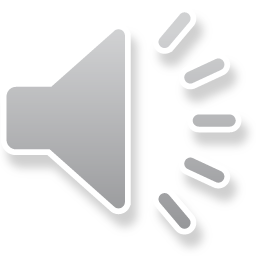 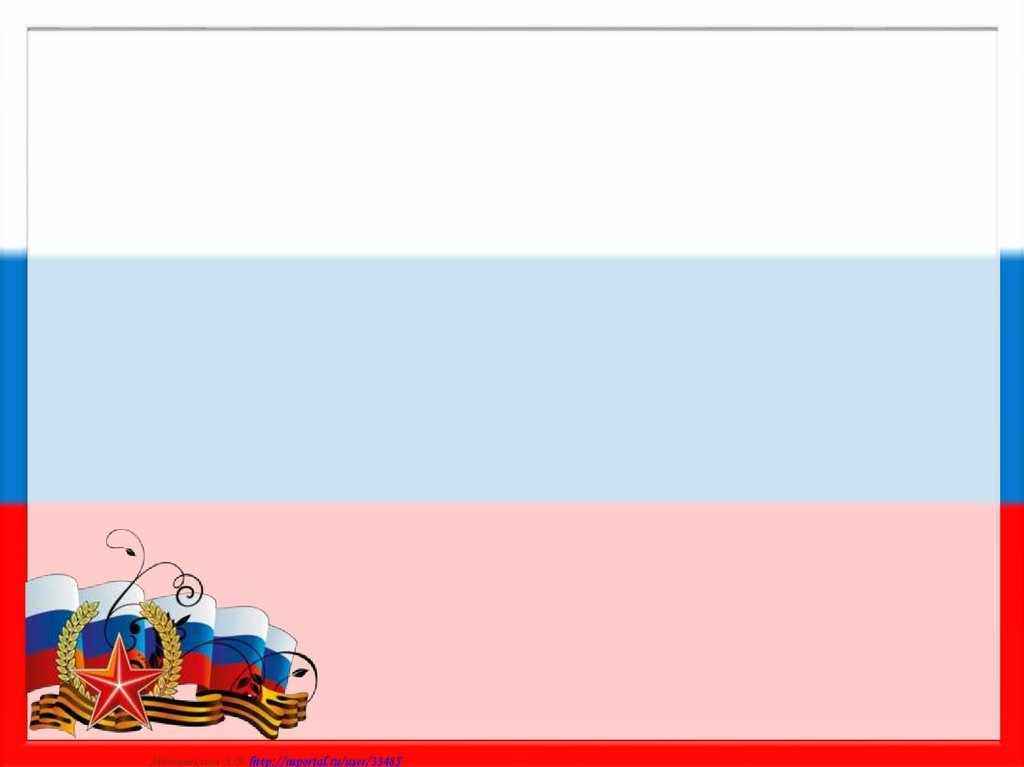 В России существует праздник, называемый День защитника Отечества, который отмечают 23 февраля. Этот праздничный день берет свои истоки еще в послереволюционный период, когда молодое Российское государство только начинало свое            становление.
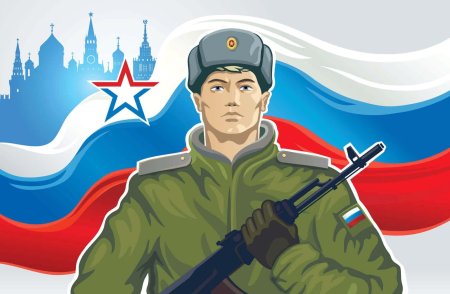 Стоим мы на посту, повзводно и поротно
Бессмертны, как огонь. Спокойны, как гранит
Мы - армия страны. Мы - армия народа
Великий подвиг наш история хранит.
Р. Рождественский
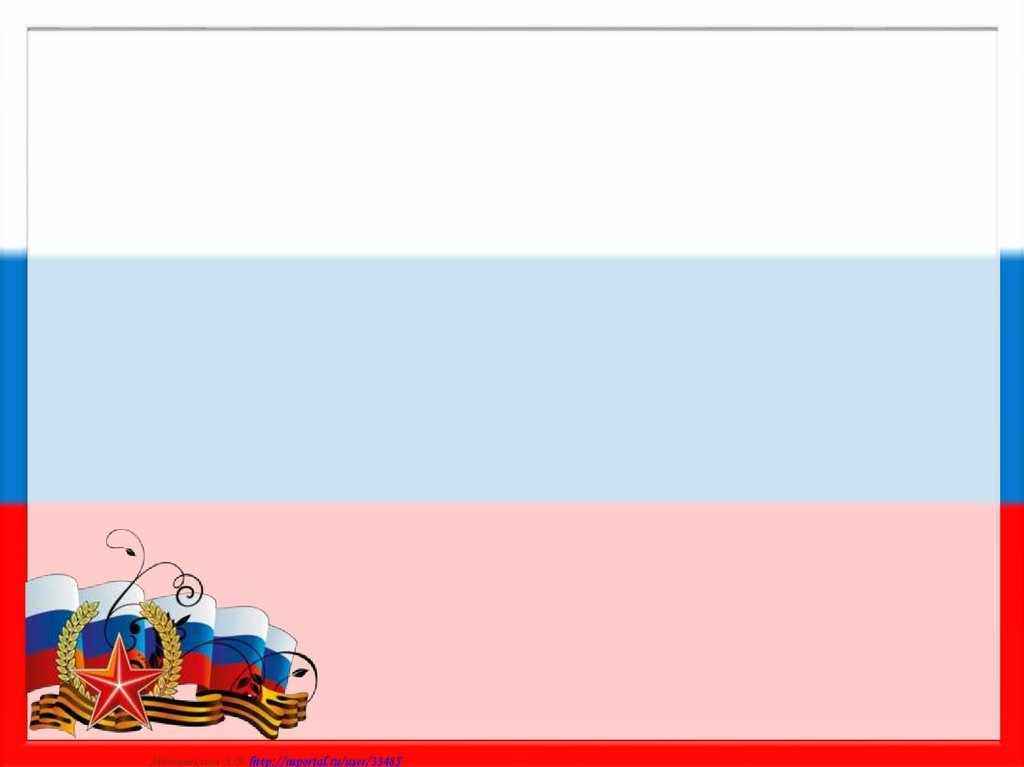 Этот праздник напоминает нам о том, что все самое дорогое, что у нас есть может подвергнуться опасности и долг каждого из нас, если придется защитить свое Отечество. Еще в давние времена воины не боялись с мечом в руках сражаться за свою Родину.
Позже, во времена существования Советского Союза, эта дата называлась Днем Советской армии и Военно-морского флота. Советское государство в 1991 г. распалось, но памятный день продолжает свое существование и отмечается российскими людьми каждый год. Этот день имеет особый смысл для каждого, кто помнит свою историю и является                                 патриотомсвоей Родины.
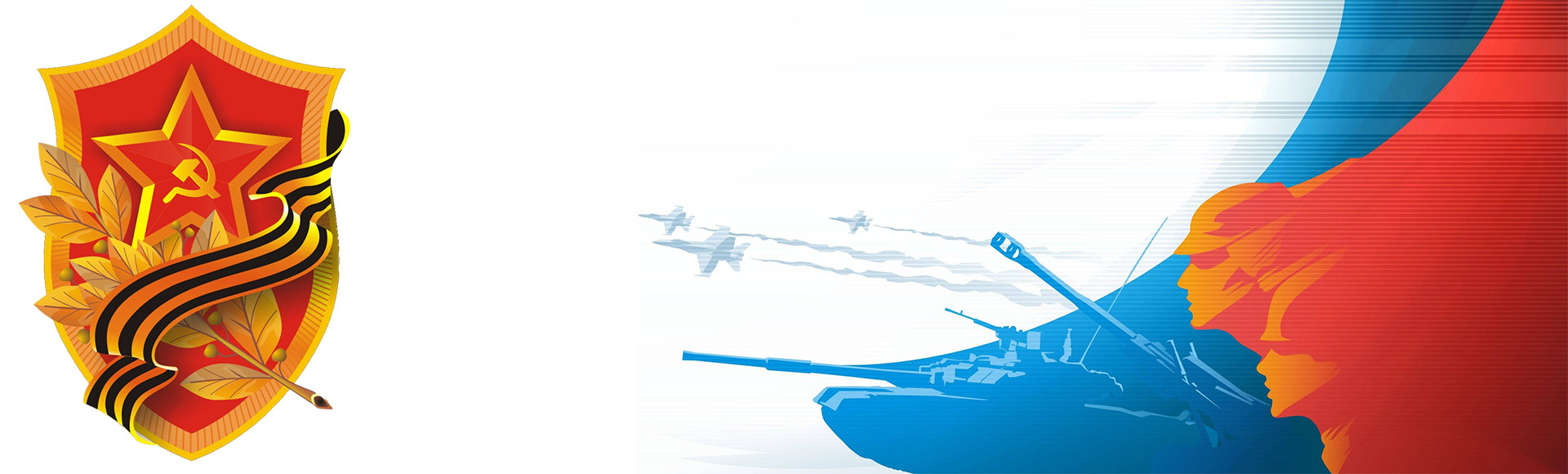 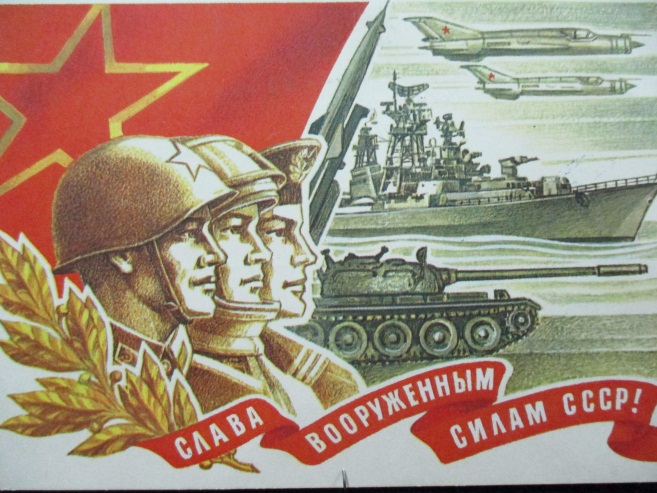 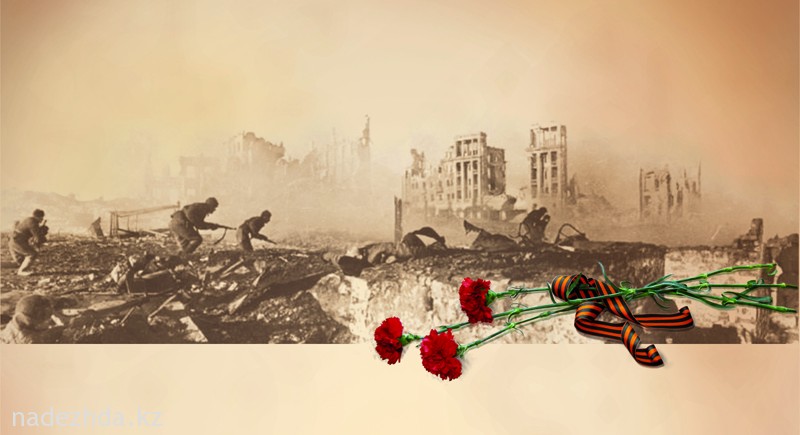 Исторически сложилось так, что в России сейчас сложно найти семью, чьи родственники не участвовали в кровопролитных сражениях, защищая родную землю. Отечественная история в каждом столетии хранит память о войнах, битвах, сражениях, в том числе и о современных военных кампаниях, которые проходят уже и в нашем  веке.
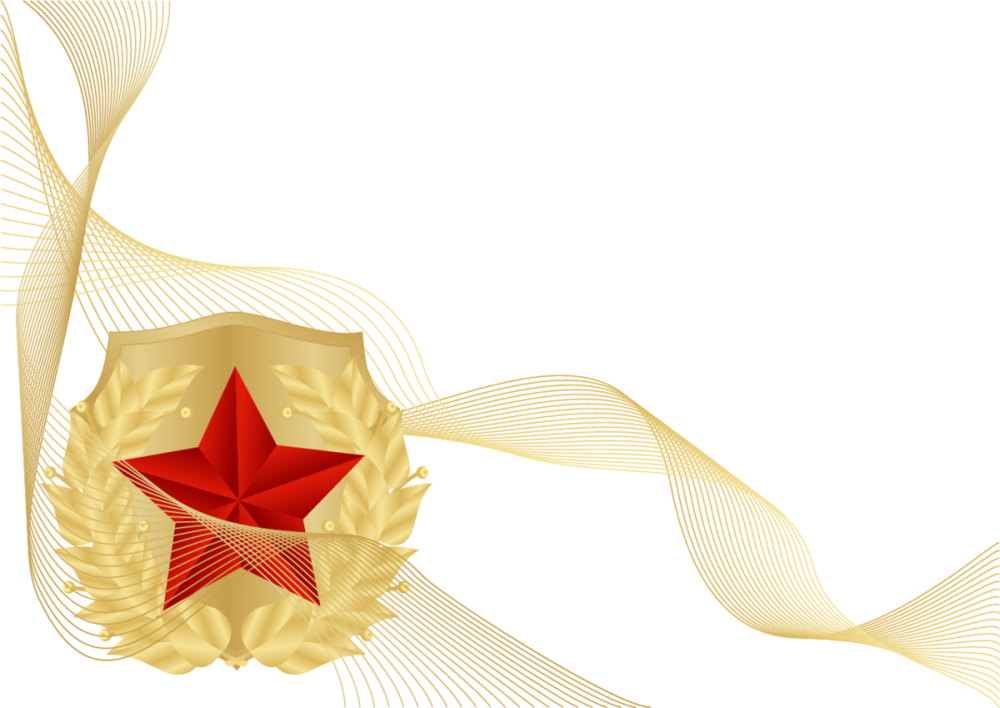 Отечественная история навсегда сохранила в памяти множество примеров, когда армия объединялась с русским народом и вершила свое победоносное шествие. Поэтому появление праздника, отмечаемого 23 февраля, связано с историческими событиями, и эта дата стала важной и понятной для всего народа.
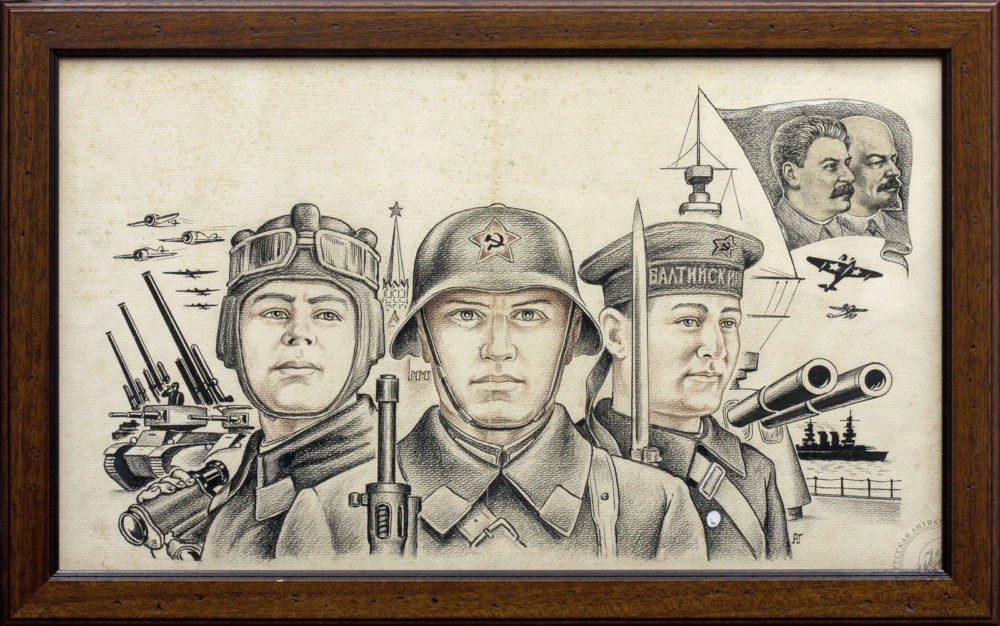 С момента своего появления День Красной армии считался скорее памятным, чем праздничным днем, подчеркивающим сам факт появления советской армии и флота. В те далекие времена не существовало традиции торжественно отмечать такие даты.
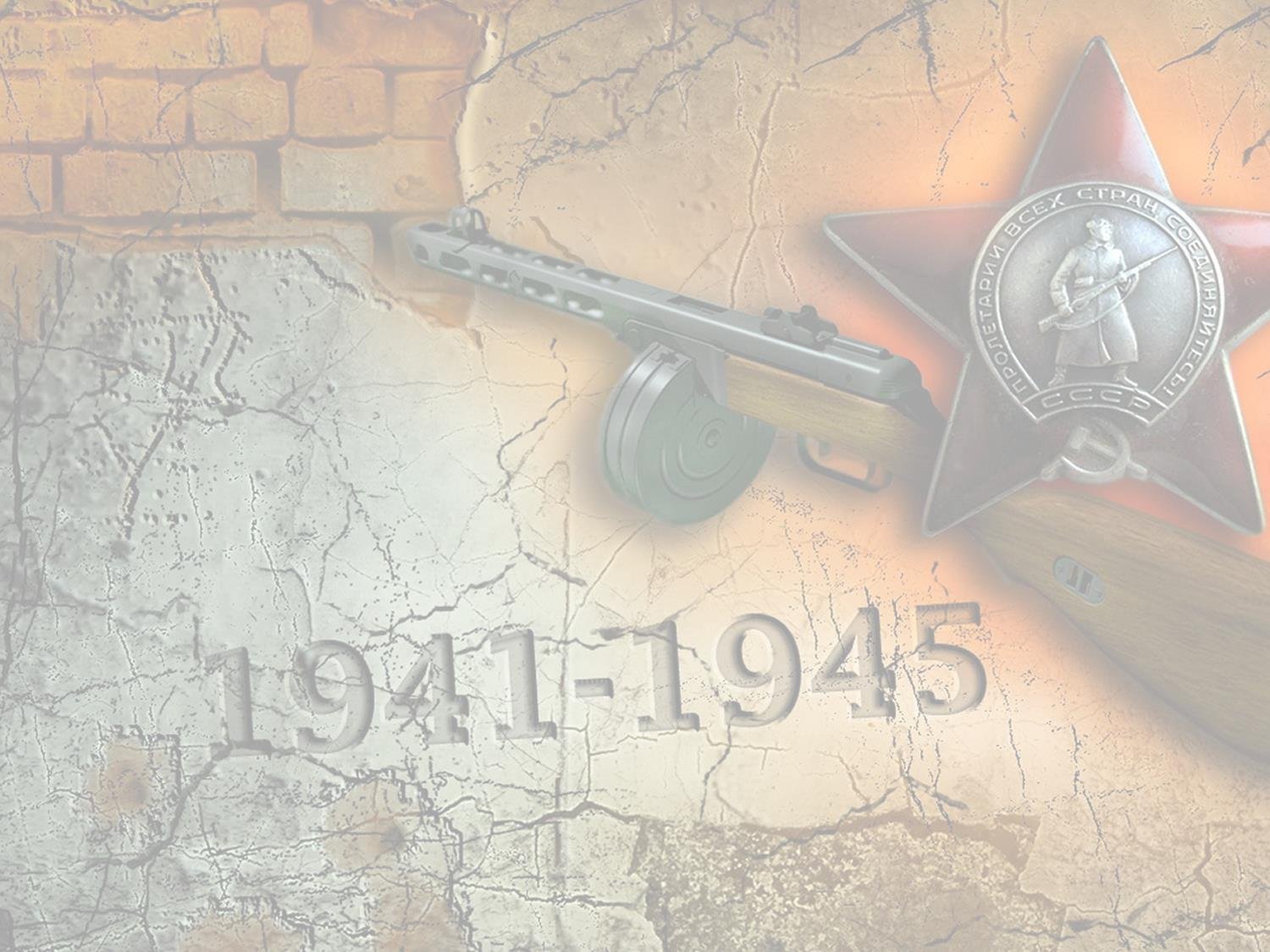 В годы Великой Отечественной войны внимание к празднику стало усиливаться в связи с поднятием духа единства и патриотизма в рядах соотечественников, которые воевали на фронтах с немецко-фашистскими захватчиками.
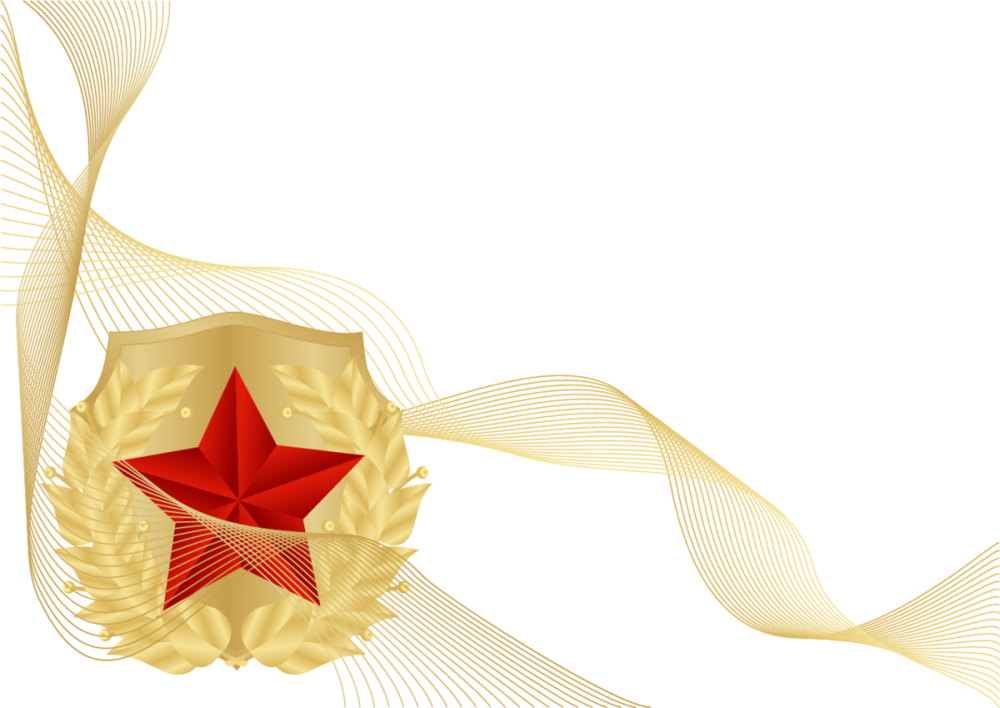 После войны, в 1946 году, памятный день решили переименовать, в результате чего он получил новое название – День Советской Армии и Военно-морского флота. Под таким названием праздник просуществовал вплоть до развала Советского государства
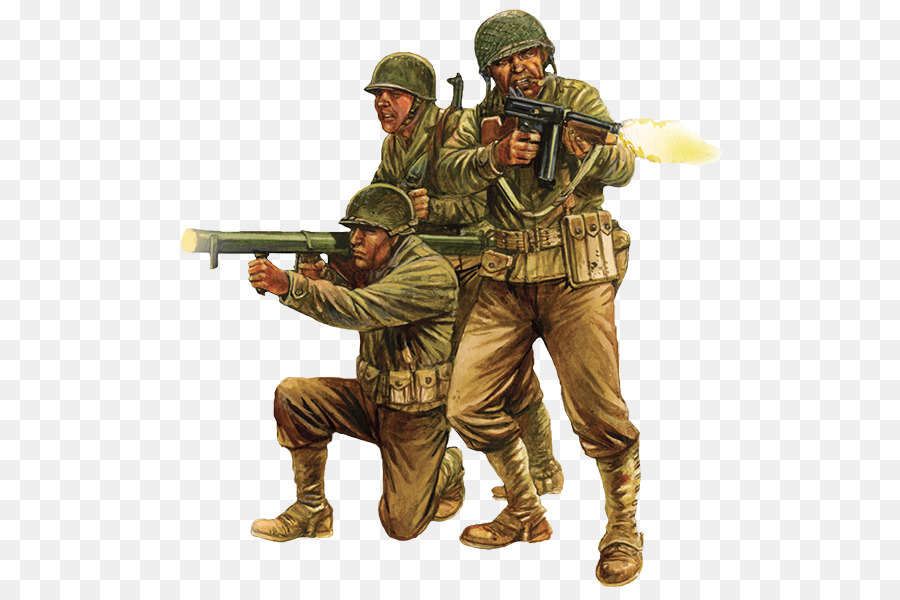 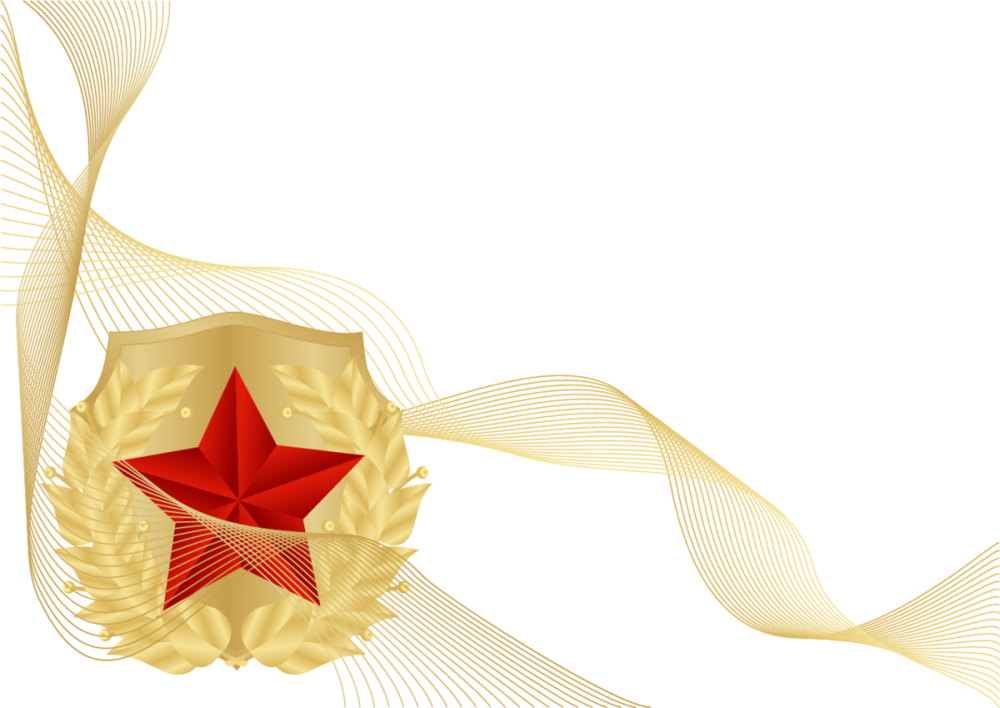 В 2002 г. праздник 23 февраля официально стал нерабочим днем, что и по сей день осталось актуальным. Кроме того, в 2006 г. праздник по новому Федеральному закону переименовали Днем защитника Отечества.
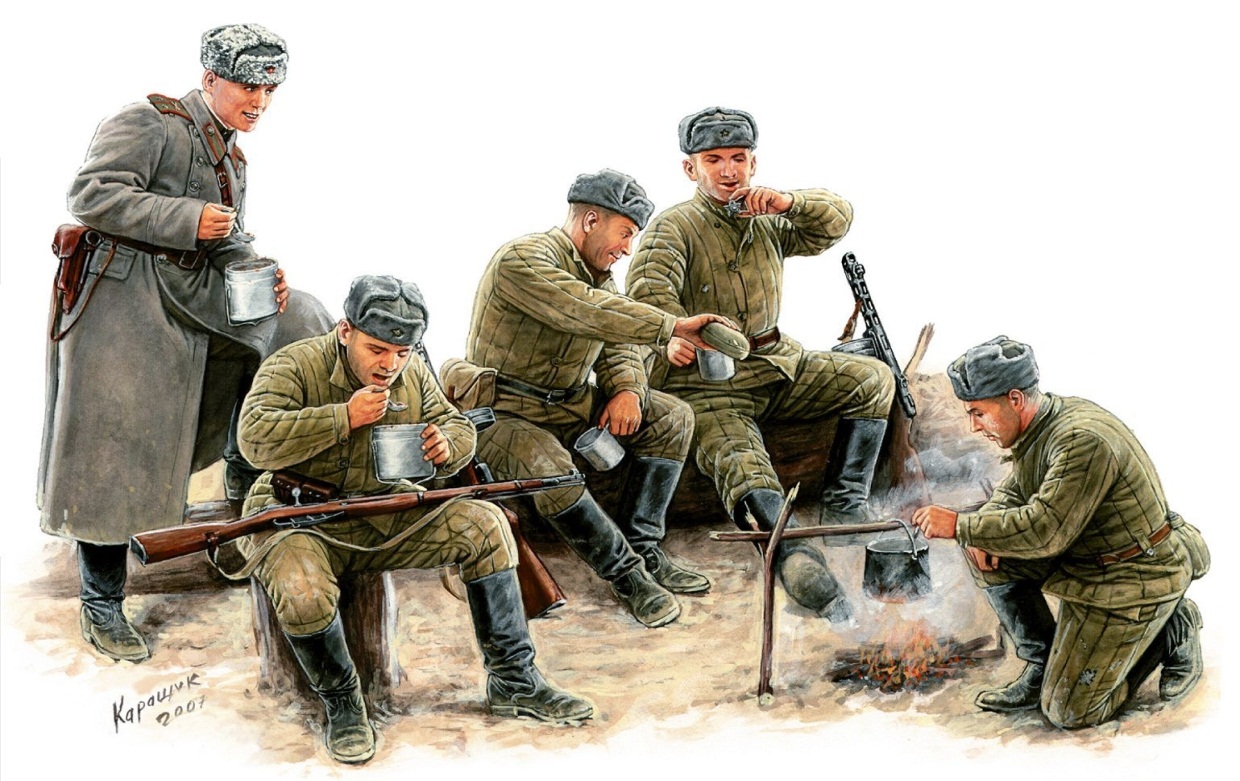 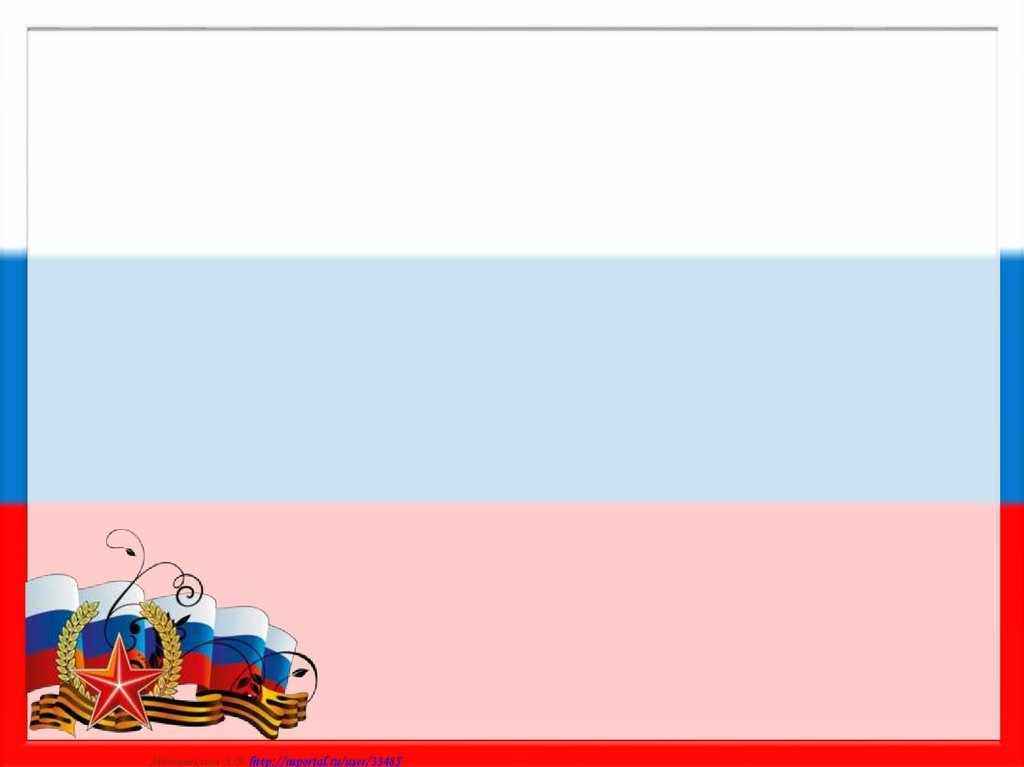 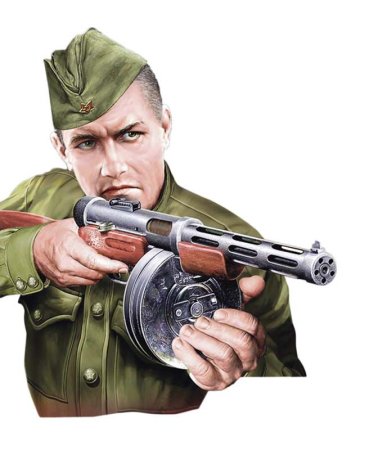 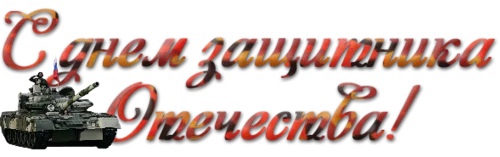 Теперь в эту праздничную дату у нас в стране принято чествовать всех защитников России.
СПАСИБО ЗА ВНИМАНИЕ!